Vėlinės (lapkričio mėn. 2 d.) – visų mirusiųjų pagerbimo diena. Lankomi kapaigraves, uždegamos žvakutės. Anksčiau nebuvo papročiocustom, tradition per Vėlines degti kapinėse žvakučių. Vėlėmsto souls būdavo keliamos puotosfeasts. Dar XIX a. kai kuriuose Lietuvos regionuose ir kituose Europos kraštuose buvo paprotys ruoštiprepare kapinėse ar namuose vaišesfeast, food to eat, kviesti į jas savo mirusiuosiusthe dead. Buvo tikima, kad mirštant žmogui nuo kūno atsiskiriaseparates vėlė, kuri vėliau bendrauja su gyvaisiaisthe living, juos nuolat lankovisit.
PO + Genitive
They will travel to Austria next month.
Will you come to the party which is after three days?
She goes to dance after school.
I will call you after 15 minutes.
See you after two weeks!
PO + Genitive
They will travel to Austria next month. - Jie keliaus į Austriją po mėnesio.
Will you come to the party which is after three days? - Ar tu ateisi į vakarėlį, kuris bus po trijų dienų.
She goes to dance after school. - Ji eina šokti po mokyklos / po pamokų.
I will call you after 15 minutes. - Aš paskambinsiu tau po penkiolikos minučių.
See you after two weeks! - Pasimatysime po dviejų savaičių.
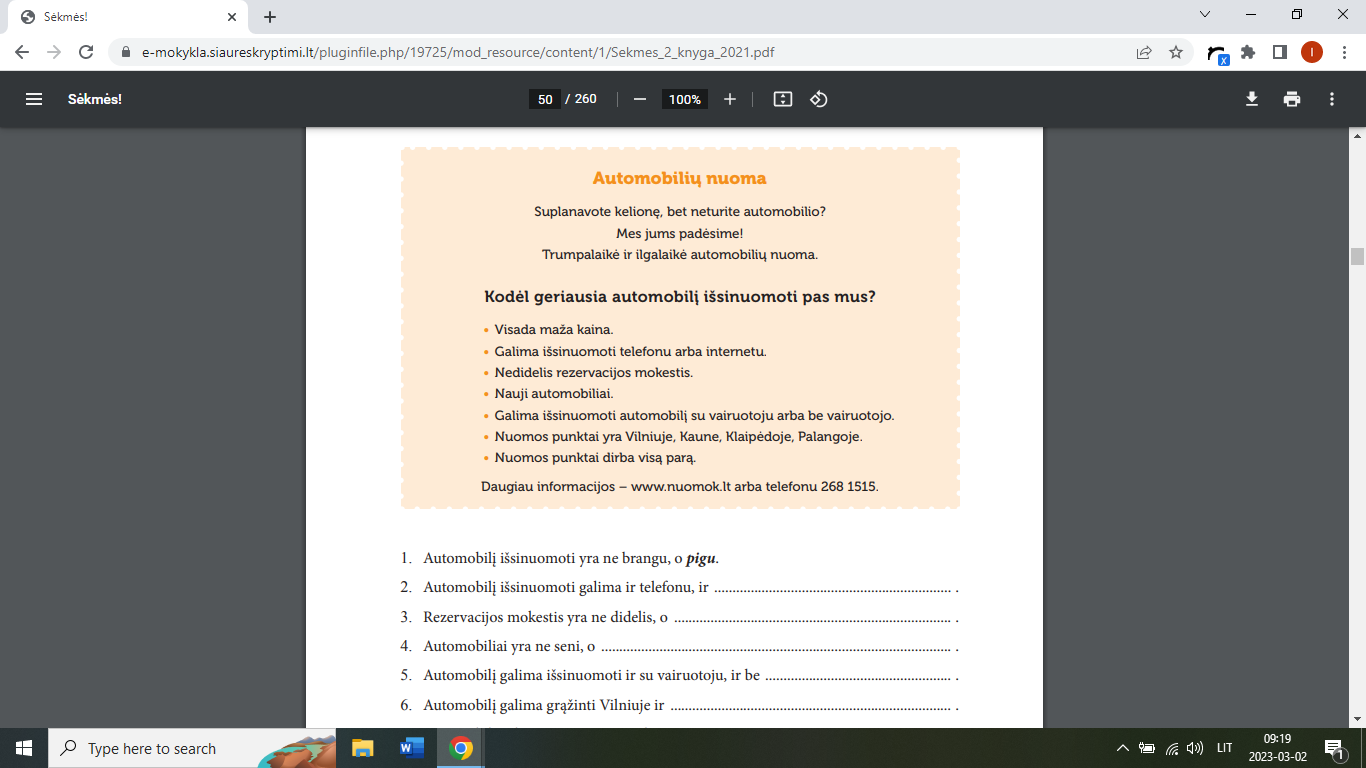 1. Automobilį išsinuomoti yra ne brangu, o …………..
2. Automobilį išsinuomoti galima ir telefonu, ir .............................. .
3. Rezervacijos mokestis yra ne didelis, o ........................ .
4. Automobiliai yra ne seni, o ................................ .
5. Automobilį galima išsinuomoti ir su vairuotoju, ir be ................... .
6. Automobilį galima grąžinti Vilniuje, ............................ .
7. Automobilį galima išsinuomoti ir dieną, ir ................................ .
1. Automobilį išsinuomoti yra ne brangu, o …pigu…..
2. Automobilį išsinuomoti galima ir telefonu, ir ..........internetu......................... .
3. Rezervacijos mokestis yra ne didelis, o ..............mažas..................... .
4. Automobiliai yra ne seni, o ..............nauji......................... .
5. Automobilį galima išsinuomoti ir su vairuotoju, ir be .........vairuotojo........... .
6. Automobilį galima grąžinti Vilniuje, ...Kaune, Klaipėdoje ir Palangoje......................... .
7. Automobilį galima išsinuomoti ir dieną, ir ...........naktį...................... .